Водоемы родного края
Найди лишние слова
Овраг, океан, озеро, склон, река, пруд, балка, канал, водохранилище, море, ручей


Овраг, склон, балка
«Явленный родник»
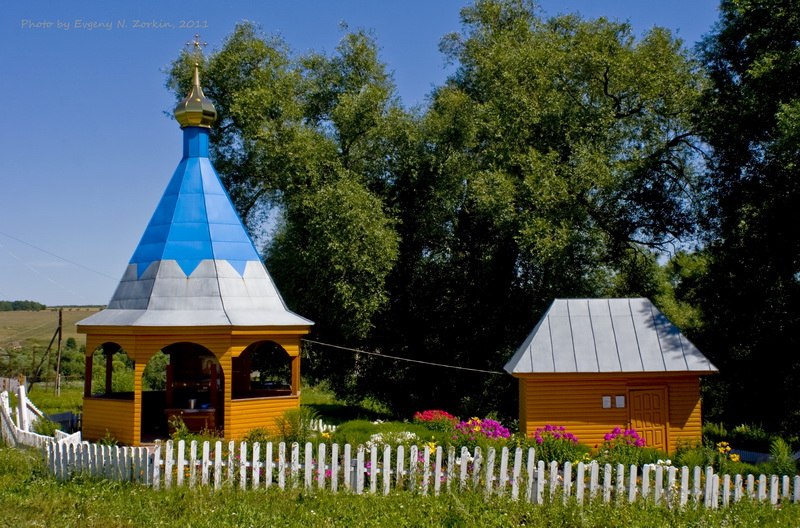 Источник иконы Тихвинской Божией Матери в селе Кочетовка.
«Тихвинский» родник
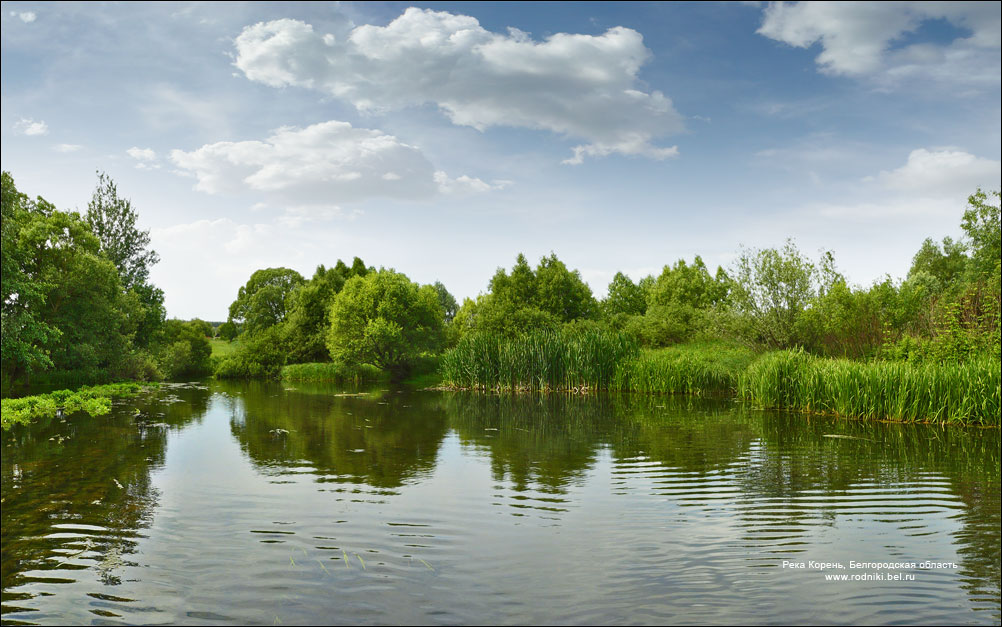